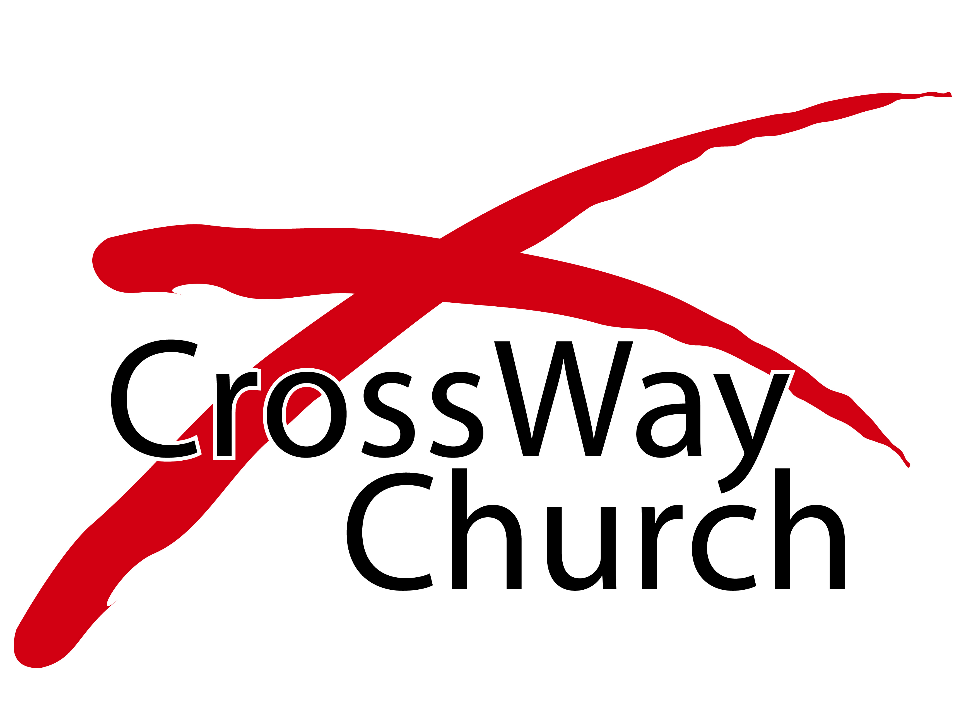 Do You Want to Be Healed?
Gospel of John Series [15]
John 5:1-18
© September 29, 2019
  Pastor Paul K. Kim
RECAP: THE STRUCTURE AND OVERVIEW OF JOHN’S GOSPEL
Prologue: Incarnation of the Eternal Word (1:1-18)

Public Ministry: to Israel (Chap 1-12)

Private Ministry: to the Disciples (Chap 13-20)

Epilogue: Restoration of the Disciples (21:1-25)
RECAP: THE STRUCTURE AND OVERVIEW OF JOHN’S GOSPEL
Prologue: Incarnation of the Eternal Word (1:1-18)

Public Ministry: to Israel (Chap 1-12)
Early Ministry (1-4)
Conflicts & Discourses (5-12)

Private Ministry: to the Disciples (Chap 13-20)

Epilogue: Restoration of the Disciples (21:1-25)
FOUR PRELIMINARY OBSERVATIONS ON THE HEALING AT THE POOL
It is the beginning point of increasing conflict and opposition from the religious Jews (because the healing took place on the Sabbath).

It is missing verse 4 in most modern translations (e.g., ESV and NIV) but verse 4 is left as a footnote:

Some manuscripts insert, wholly or in part, waiting for the moving of the water; 4 for an angel of the Lord went down at certain seasons into the pool, and stirred the water: whoever stepped in first after the stirring of the water was healed of whatever disease he had.
FOUR PRELIMINARY OBSERVATIONS ON THE HEALING AT THE POOL
It is the beginning point of increasing conflict and opposition from the religious Jews (because the healing took place on the Sabbath).

It is missing verse 4 in most modern translations (e.g., ESV and NIV) but verse 4 is left as a footnote.

It is an unlikely miracle healing story—the paralytic shows no faith at all.

It is another incident that John the writer of the Gospel has chosen to reveal who Jesus is.

But these are written so that you may believe that Jesus is the Christ, the Son of God, and that by believing you may have life in his name. John 20:31
WHAT DOES THIS STORY OF HEALING REVEAL ABOUT JESUS?
1)   It reveals that Jesus knows everything about us.

1 After this there was a feast of the Jews, and Jesus went up to Jerusalem. 2 Now there is in Jerusalem by the Sheep Gate a pool, in Aramaic called Bethesda, which has five roofed colonnades. 3 In these lay a multitude of invalids—blind, lame, and paralyzed. 5 One man was there who had been an invalid for thirty-eight years. 6 When Jesus saw him lying there and knew that he had already been there a long time… (vs. 1-6)  

Like the Samaritan woman at the well of Sychar, Jesus knew the man.
Jesus knew not just about the external paralysis that he had but also the paralysis of his hopelessness.
In this story, John reveals more deliberately that Jesus is not a mere moral teacher but God.
WHAT DOES THIS STORY OF HEALING REVEAL ABOUT JESUS?
2)   It reveals that Jesus is compassionate to the helpless and the hopeless.

 6 When Jesus saw him lying there and knew that he had already been there a long time, he said to him, “Do you want to be healed?” 7 The sick man answered him, “Sir, I have no one to put me into the pool when the water is stirred up, and while I am going another steps down before me.” (vs. 6-7)

Notice the nature of Jesus’ rather strange question—if Jesus knew him inside out, was this question for Jesus or for the paralytic?
If it was more for the paralytic with 38 years of helplessness, why was Jesus asking this question? It was to have him face his internal paralysis.
The paralytic’s answer revealed more about his helplessness than a clear “yes”. Nevertheless, seeing that, Jesus’ compassion was kindled for him regardless of his mediocre answer.
WHAT DOES THIS STORY OF HEALING REVEAL ABOUT JESUS?
3)   It reveals that Jesus has the power to heal instantly as the Son of God.

 8 Jesus said to him, “Get up, take up your bed, and walk.” 9 And at once the man was healed, and he took up his bed and walked.
WHAT DOES THIS STORY OF HEALING REVEAL ABOUT JESUS?
3)   It reveals that Jesus has the power to heal instantly as the Son of God.

 Now that day was the Sabbath. 10 So the Jews said to the man who had been healed, “It is the Sabbath, and it is not lawful for you to take up your bed.”  11 But he answered them, “The man who healed me, that man said to me, ‘Take up your bed, and walk.’” 12 They asked him, “Who is the man who said to you, ‘Take up your bed and walk’?” 13 Now the man who had been healed did not know who it was, for Jesus had withdrawn, as there was a crowd in the place. (vs. 8b-13)

Notice the phrase, “at once”—the healing was instantaneous!
Jesus’ command was precise for complete healing without leaving for a chance for relapse—“get up, take up the bed, and walk”. 
Notice the response of the Jews; their callused heart in seeing the man walking is as shocking as the miraculous healing of 38 years of paralysis.
This conflict was intentional on Jesus’ part. Why?
Jesus knows what he has done. He healed a man on the Sabbath and told him to carry his bed as a sign and celebration that he is whole. He knows this will create conflict. Conflict in the ministry of Jesus is the furnace where the steel of his identity is forged. In the fires of conflict, his glory is made to shine . . . And we know this because in verse 14 it was Jesus who found the man, not the man who found Jesus: “Afterward Jesus found him in the temple and said to him, ‘See, you are well! Sin no more, that nothing worse may happen to you.’” Jesus had no intention of walking away from this man and leaving him with nothing more than a healed body. John Piper
WHAT DOES THIS STORY OF HEALING REVEAL ABOUT JESUS?
4)   It reveals that Jesus’ ultimate purpose for all healing is for holiness.

  14 Afterward Jesus found him in the temple and said to him, “See, you are well! Sin no more, that nothing worse may happen to you.” 15 The man went away and told the Jews that it was Jesus who had healed him. 16 And this was why the Jews were persecuting Jesus, because he was doing these things on the Sabbath.
WHAT DOES THIS STORY OF HEALING REVEAL ABOUT JESUS?
4)   It reveals that Jesus’ ultimate purpose for all healing is for holiness.

  17 But Jesus answered them, “My Father is working until now, and I am working.” 18 This was why the Jews were seeking all the more to kill him, because not only was he breaking the Sabbath, but he was even calling God his own Father, making himself equal with God. (vs. 14–18)

Jesus sought after the healed man. Why? His true needs are still there.
For Jesus, loving his soul was not separate from healing his body—they are connected as one—this is true love and true salvation.
Jesus’ ultimate purpose for all miracles and healing was not in themselves but for the sake of holiness to deal with the ultimate problem—SIN.  
How about you? Have you made a resolve to sin no more?
THREE PRACTICAL QUESTIONS FOR OUR EVERYDAY LIFE
In what ways do you realize your need for answering Jesus’ question to you, “Do you want to be healed”—for yourself?

What would it mean for you to trust in Jesus’ power as the Son of God in your current circumstances?

How will you respond to Jesus’ calling for your holiness—living your life with a resolve to sin no more?
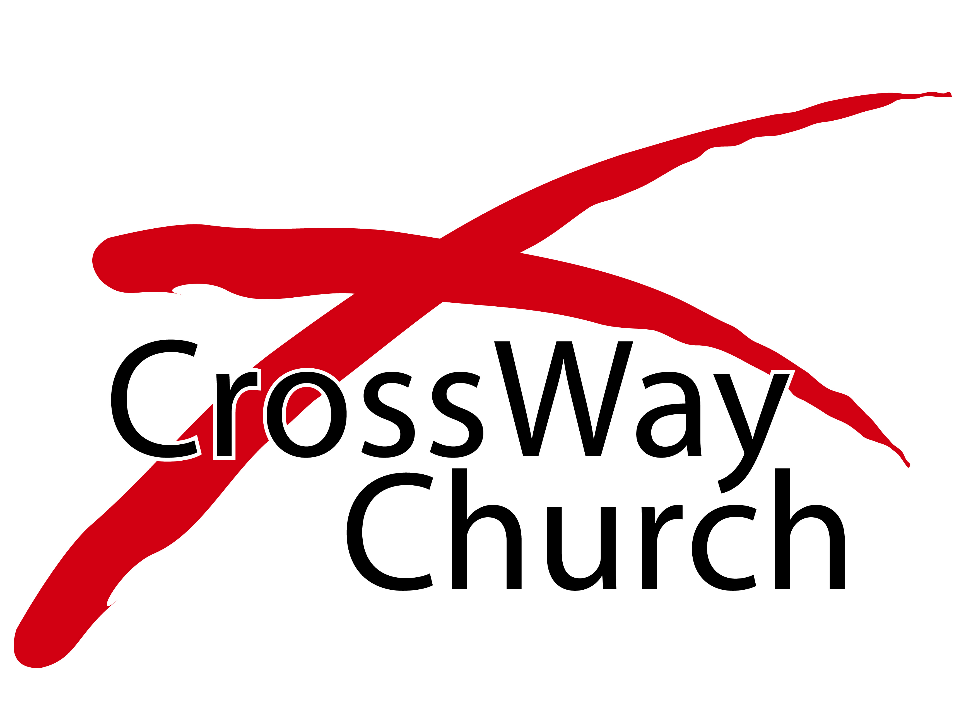